THE HOT SEAT
OR 
20 QUESTIONS
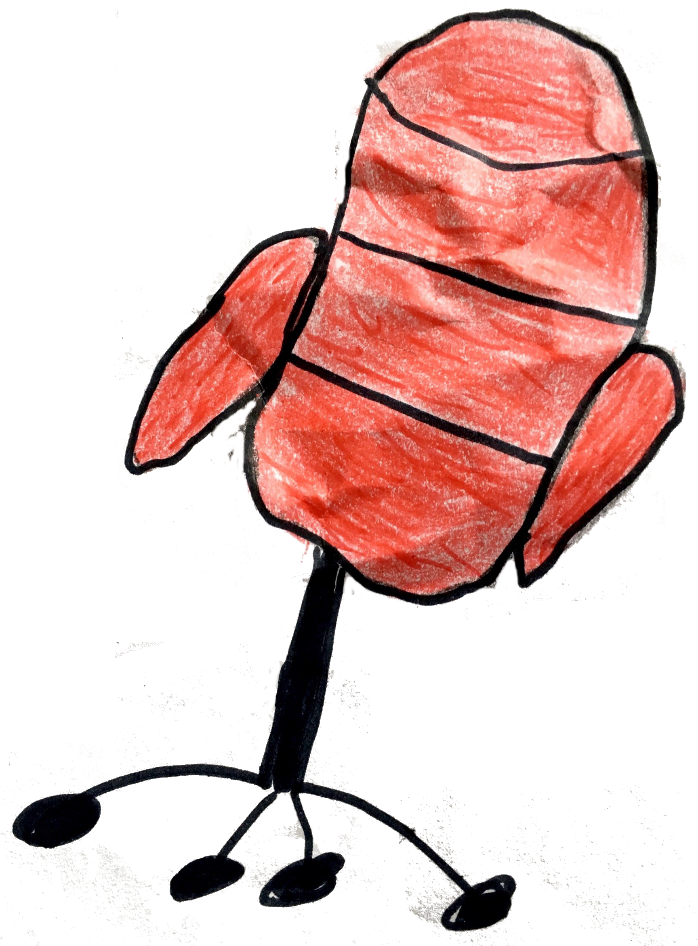 for SIX FAIRY TALES
The Gingerbread Man
Goldilocks
The Fox
The Giraffe
Turnip
A pea
A goat
A princess
a queen
an old man
a bear